Проект плана методического сопровождения введения ФГОС в ДОУ № 482014-2015гг.
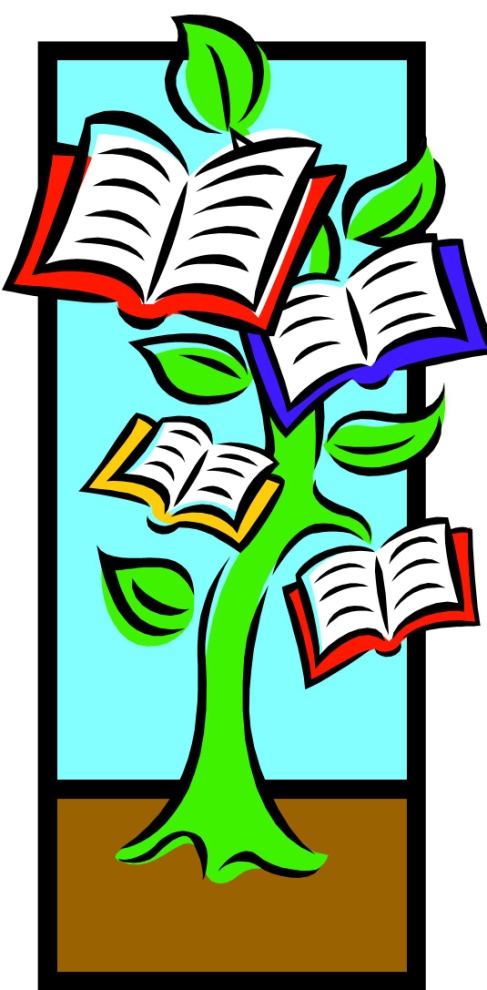 Борисенок Н.М. ст.воспитатель
Мареева С.Б.     воспитатель
Пашура Н.А.     воспитатель
Кузнецова Н.А. воспитатель
Соболева Л.В.   воспитатель
Громова В.Д. музыкальный руководитель
Ярославль, 2014 г
Цель:Создание условий повышенияпрофессиональной компетентности педагогических кадров для введения и реализации ФГОС ДО
Закон об образовании
ФГОС
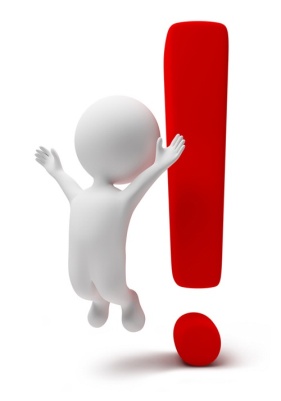 Задачи:

1.Создать в ДОУ  информационное пространство, обеспечивающее переход на ФГОС ДО.
2.Обеспечить организационное сопровождение процессов введения ФГОС ДО.
3. Мотивировать педагогов на формирование субъектной позиции в отношении внедрения ФГОС ДО.
4. Повысить уровень профессиональной компетентности педагогических кадров в области обновления содержания образования в соответствии с ФГОС ДО.
5.Разработать основную образовательную программу ДОУ.
6.Обеспечить  проведение мониторинга   результатов введения ФГОС ДО.
Ожидаемые результаты:
                      Сформирован банк информационных ресурсов ДОУ
                    нормативно-правовая база,
                    информация на  сайте ДОУ,
                    копилка интернет ресурсов,
                   «библиотека» ФГОС ДО
Обеспечена реализация сопровождения  процессов введения ФГОС ДО
создан план-график повышения квалификации педагогических кадров
создана комиссия  по аттестации на соответствие занимаемой должности
Разработаны положения и проведены конкурсы на соответствие предметно-пространственной среды ФГОС ДО, конкурсы педагогического мастерства, методических разработок
Педагоги мотивированы на принятие и реализацию ФГОС ДО
проведены тренинги
разработаны показатели эффективности деятельности педагогов
 У педагогов сформированы профессиональные компетенции
 используют инновационные технологии
владеют аналитической функцией
способны  к рефлексии
Разработана основная образовательная программа ДОУ
Готовность ДОУ к реализации ФГОС ДО
Направления деятельности
Информационное
Организационное
Методическое
Повышение профессиональной компетентности
Контрольно-аналитическое
Информационное
Информационное
Информационное
Организационное
Организационное
Методическое
Методическое  обеспечение
Повышение профессиональной компетентности педагогов
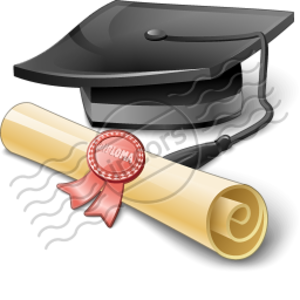 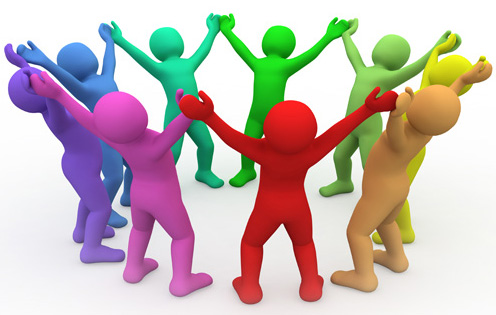 Повышение профессиональной компетентности педагогов
Контрольно-аналитическое
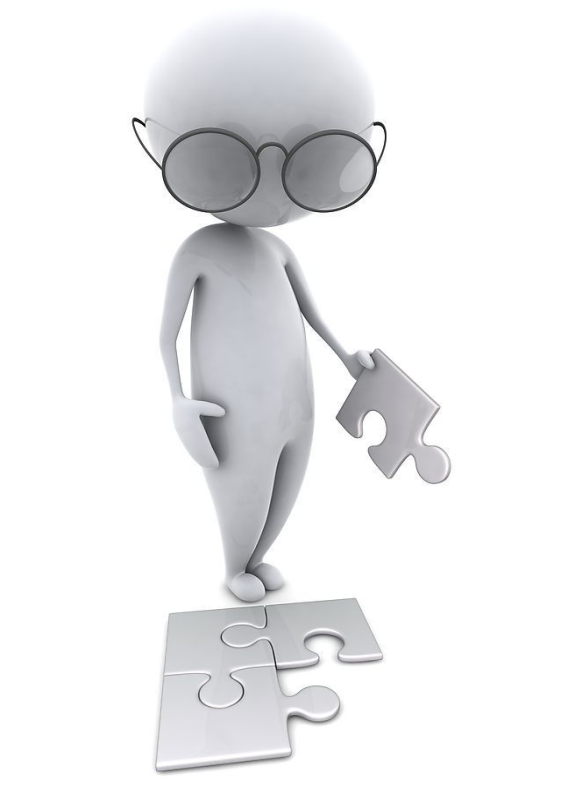 Контрольно-аналитическое
ПРИЛОЖЕНИЕ (см.папка приложение)
1.Анкета готовности педагогов введения ФГОС на старте
2.Сравнительный анализ ФГТ и ФГОС ДО
3. Глоссарий
4.Консультация «ФГОС ДО»
5.Семинар для педагогов ДОУ
5.О ФГОС ДО(для информ.стенда)
6.Деловая игра  «ФГОС дошкольного образования»
7.Коммуникативный тренинг
8.Положение конкурса Конспект-ОД
9.Деловая игра «Я знаю…»
Благодарим за внимание!
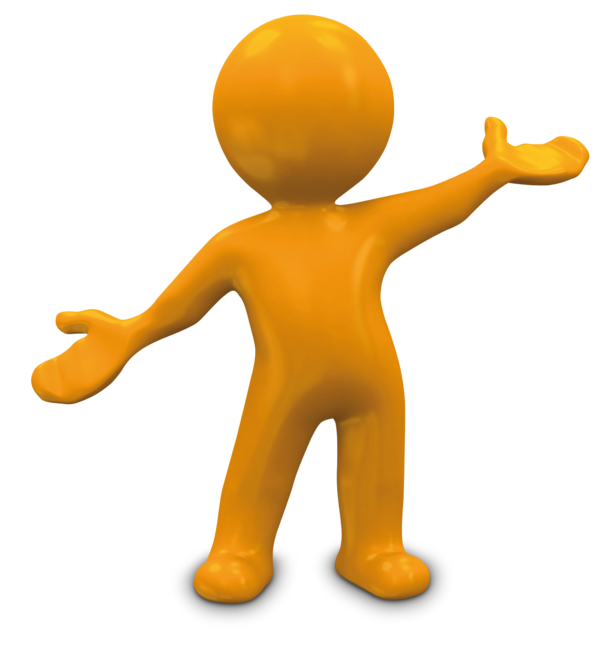